Prisms
A Prism is a 3D shape which has two ends that are exactly the same shape
A Prism has the same cross section all the way through!

What is a  Cross Section ?
If I slice straight down through a prism – the shape on the end after slicing will be exactly the same as before slicing !!
                                                  Example on next slide
1
Cross Section
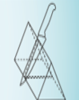 If I slice through this Triangular Prism – I will be left with a Triangle shape – it doesn’t matter where I slice through!
2
More Facts about Prisms
A prism is a solid object with identical ends
Prisms are polyhedrons which means that all of their faces are flat – They have No Curves!
Each end of a prism is called a base
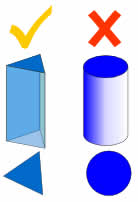 E.G – A cylinder is not a prism because it has curved  sides
3
Examples of Regular Prisms
Rectangular prisms have:
• 6 faces• 12 edges• 8 vertices• edges that are not all the same length
Triangular prisms have:
• 5 faces• 2 triangular faces• 3 rectangular faces
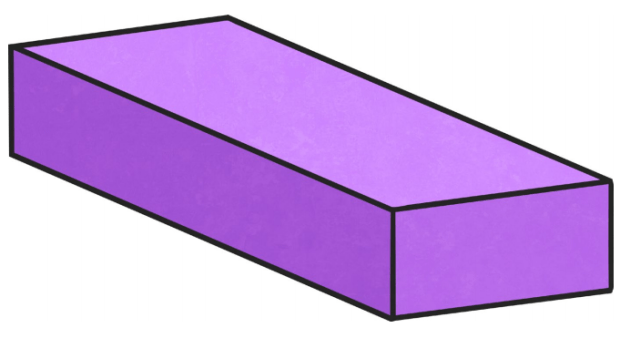 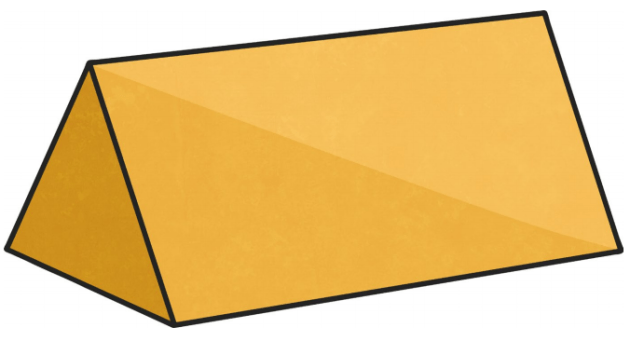 4
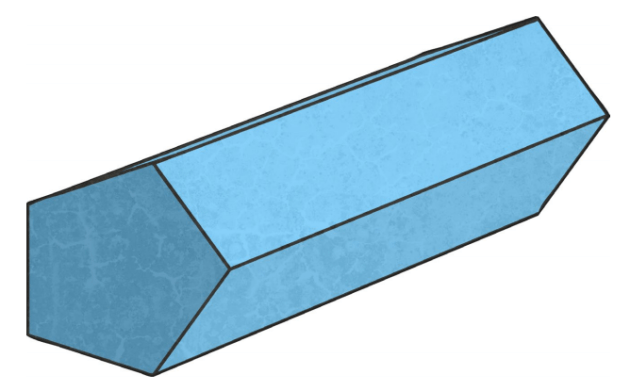 Pentagonal prisms have:
• 7 faces• 2 pentagonal faces• 5 rectangular faces• 15 edges• 10 vertices
5
More Examples of Regular Prisms
Octagonal prisms have:
• 10 faces• 2 octagonal faces• 8 rectangular faces• 24 edges• 16 vertices
Hexagonal prisms have:
• 8 faces• 2 hexagonal faces• 6 rectangular faces• 18 edges• 12 vertices
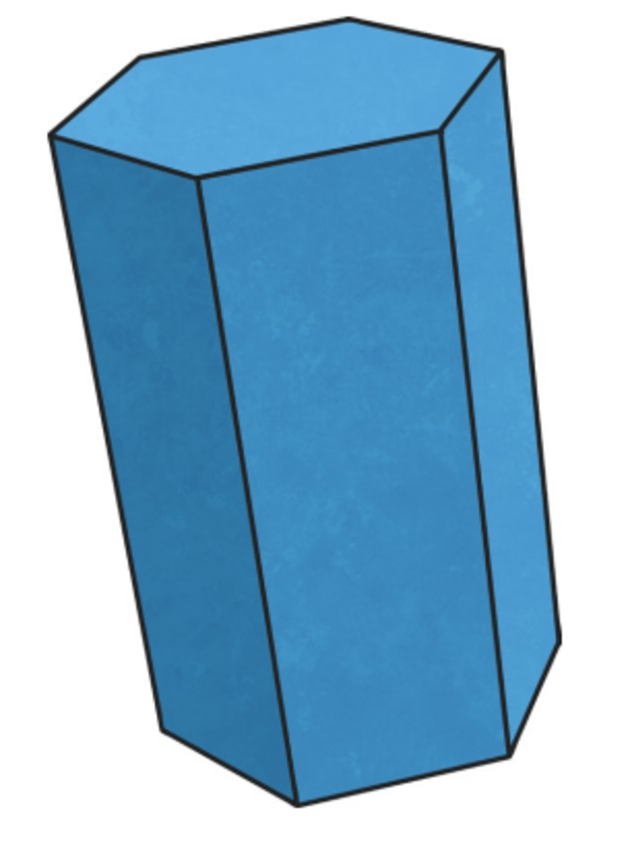 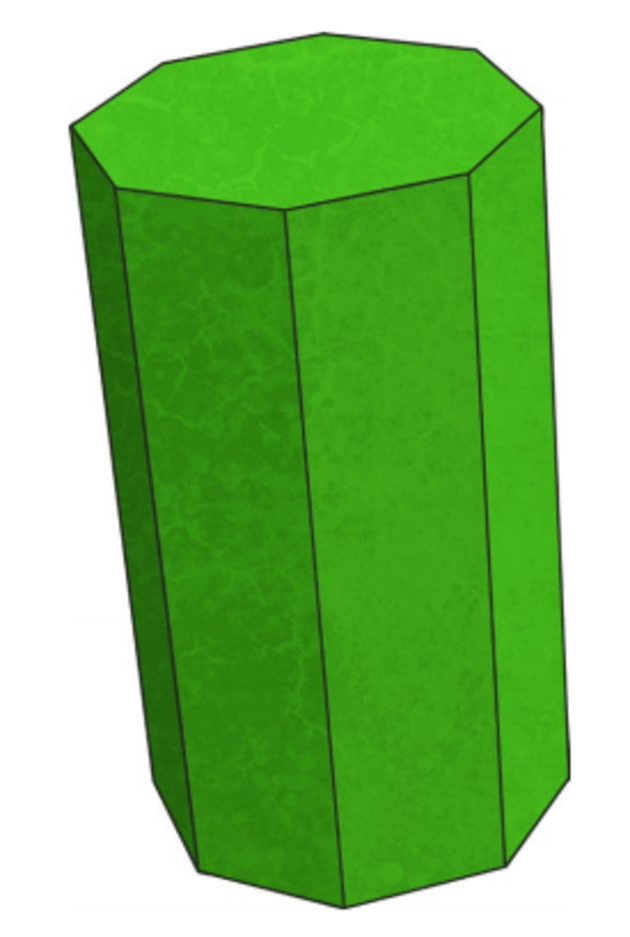 6
Do these activities into your copies!
7